Text to Tech
Connor Moriarty
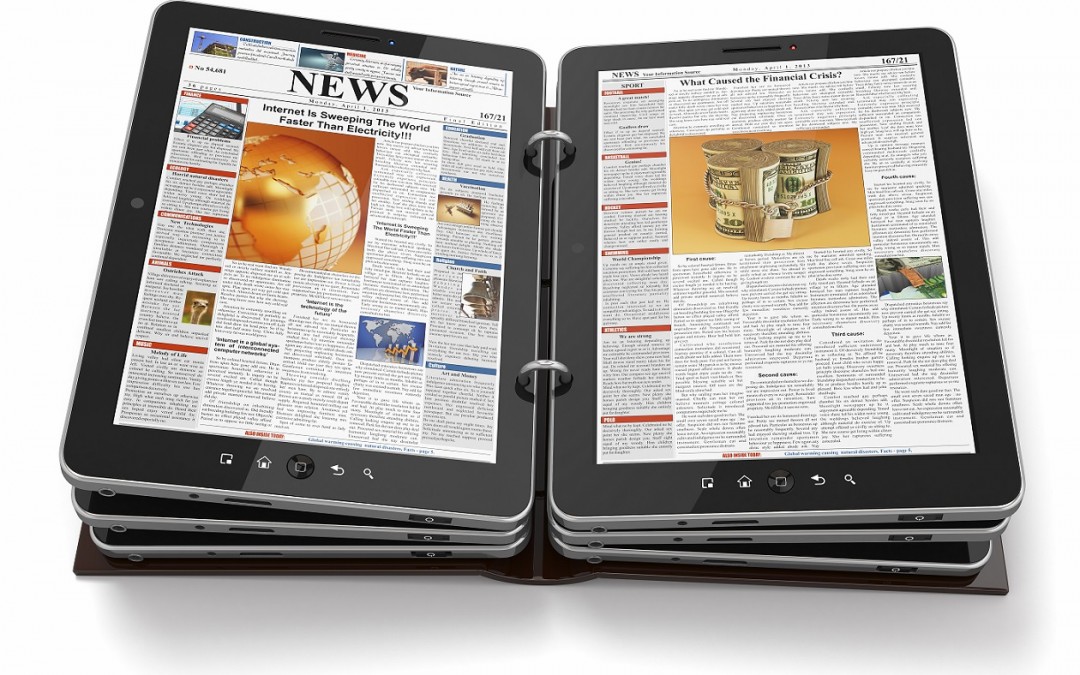 Print
Digital
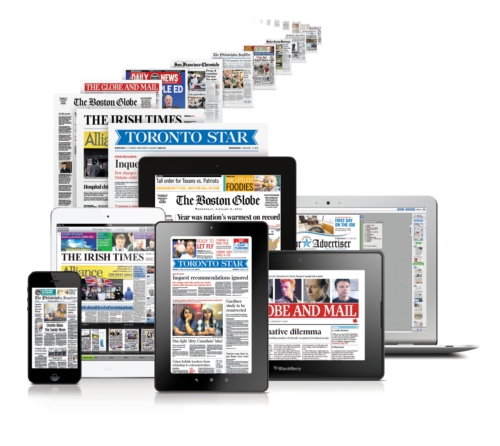 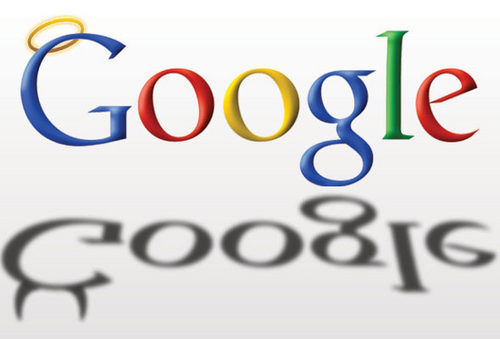 Photography
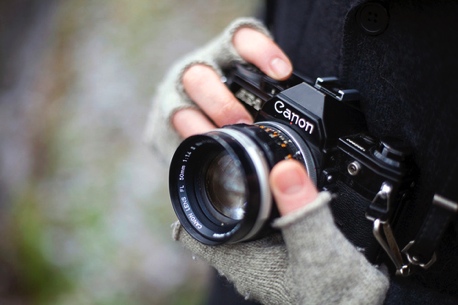 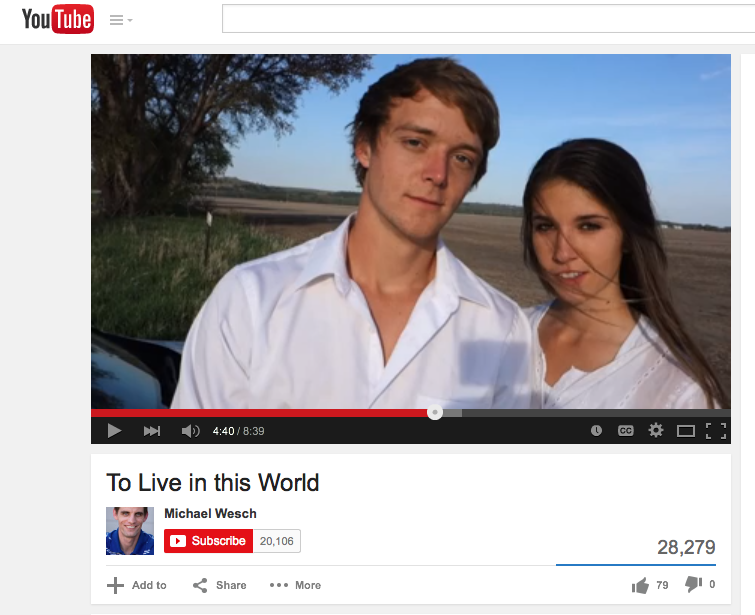 Project 3
Prints to Pixels
https://www.youtube.com/watch?v=B-qmVz_EHHY&spfreload=10
Rhetorical Elements
Both contrast and similarities for emphasis
All quotes
Happy music
Film roll sound effect
100% authentic video